ΠΑΘΟΛΟΓΙΑ ΤΟΥ ΚΥΚΛΟΥ
Παντελής Τσίμαρης
Μαιευτήρ Γυναικολόγος
IFEPAG Fellow
Πανεπιστημιακός Υπότροφος
Παθολογία του κύκλου
Δυσλειτουργική αιμορραγία της μήτρας
Αμηνόρροια & ανωοθυλακιορρηκτικές καταστάσεις
Υπερανδρογοναιμία
Δυσμηνόρροια
Εμμηνορρυσιακός Κύκλος
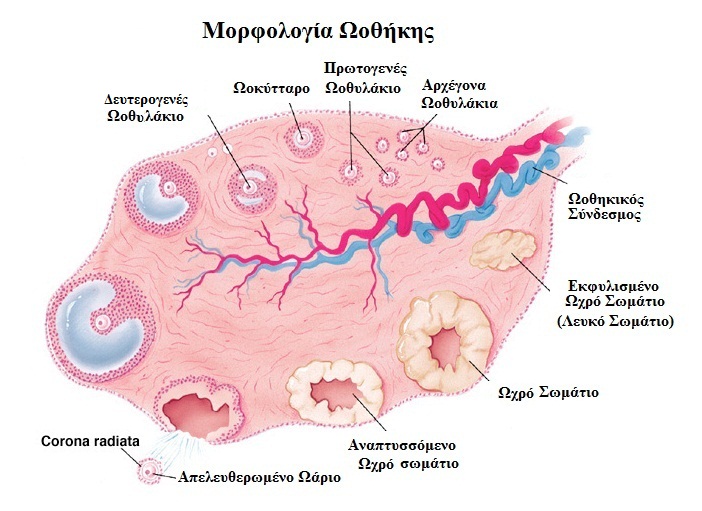 Χαρακτηριστικά “φυσιολογικού” εμμηνορρυσιακού κύκλου
Γυναίκες 25-35 ετών  40-60% των κύκλων τους είναι 25-28 ημέρες
Μόνο 15% των κύκλων έχει διάρκεια 28 ημερών
<1% των γυναικών έχουν φυσιολογικό κύκλο <21 ημερών ή >35 ημερών
Πλειοψηφία γυναικών έχουν κύκλο 24-35 ημερών
20% των γυναικών  διαταραχές εμμηνορρυσιακού κύκλου
Συνηθέστερη διάρκεια 4-6 ημέρες 
(3% των γυναικών έχουν διάρκεια <2 ή >7 ημέρες) 
Ποσότητα αποβαλλόμενου αίματος 30 ml (< 80 ml)
Χρήζουν ελέγχου….
Εμμηνορρυσιακός κύκλος <24 ή >35 ημέρες
Διάρκεια Ε.Ρ. > 7 ημέρες
Ποσότητα Ε.Ρ. > 80 ml
Μεσοκυκλική σταγονοειδής αιμόρροια
Διαταραχές της ρυθμικότητας του εμμηνορρυσιακού κύκλου
Συχνομηνόρροια: εμφάνιση ε.ρ. <24 ημέρες
Αραιομηνόρροια: εμφάνιση ε.ρ. >35 ημέρες
Δευτεροπαθής αμηνόρροια: απουσία ε.ρ. για χρονικό διάστημα > από 3 κύκλους ή > 6 μήνες
Πρωτοπαθής αμηνόρροια: κορίτσι 14 ετών χωρίς δευτερογενή χαρακτηριστικά του φύλου ή κορίτσι 16 ετών με πλήρως αναπτυγμένα δευτερογενή χαρακτηριστικά του φύλου
Ποσοτικές διαταραχές εμμήνου ρύσεως
Ολιγομηνόρροια: ε.ρ. < 2 ημέρες διάρκεια ή περισσότερες ημέρες με καφεοειδή ροή
Μηνορραγία (Πολυμηνόρροια  / Υπερμηνόρροια ): ε.ρ.> 7 ημέρες ή απώλεια αίματος > 80 ml
Μητρορραγία: εμφάνιση σημαντικής αιμόρροιας εκτός εμμήνου ρύσεως
Δυσλειτουργική αιμορραγία της μήτρας
Dysfunctional Uterine Bleeding (DUB)
DUB
Προέλευση αιμόρροιας αποκλειστικά από την μήτρα
Διάγνωση εξ’ αποκλεισμού (αιτία μη αναγνωρίσιμη με οποιαδήποτε διαγνωστική μέθοδο)
ASRM (ΗΠΑ) DUB= αιμορραγία από ανωοθυλακιορρηξία
ESHRE  DUB= αιμορραγία από άγνωστη αιτία εξαιρουμένων : παθολογία πυέλου, αρχόμενη κύηση, συστηματική νόσο
DUB είτε λόγω ανωοθυλακιορρηξίας ή μετά από ωοθυλακιορρηξία
ΔΔ ανώμαλης αιμορραγίας από την μήτρα
Κύηση & επιπλοκές
Επαπειλούμενη, ατελής, αναπόφευκτη έκτρωση
Τροφοβλαστική νόσος
Έκτοπη κύηση
Αποκόλληση ή χαμηλή πρόσφυση ΠΛΚ
Φάρμακα & ιατρογενή αίτια
Αντιπηκτικά
Αντιψυχωσικά
Κορτικοστεροειδή
Εκλεκτικοί αναστολείς επαναπρόσληψης Σεροτονίνης
Ταμοξιφαίνη
Φυτικά συμπληρώματα διατροφής (σόγια, τζίνσενκ)
Ορμονική υποκατάσταση
Αντισυλληπτικά
IUD
Θυρεοειδική υποκατάσταση
Συστηματικές νόσοι
Σακχ. Διαβήτης
CAH ή Cushing Syndrome
Θυρεοειδοπάθεια
Ηπατοπάθεια
Νεφροπάθεια
Αιματολογικό νόσημα (λευχαιμία / θρομβοπενια)
Αδένωμα υπόφυσης /υπερπρολακτιναιμία
Καταστολή υποθαλάμου (stress/πρωταθλητισμός)
Παχυσαρκία
Παθολογία γεννητικού συστήματος
PID
Λοιμώξεις: τραχηλίτις, ενδομητρίτις, μυομητρίτης
Νεοπλασματα
Αδενομύωση, ινομυώματα, πολύποδες
Προκαρκινικές βλάβες: τραχηλική δυσπλασία, υπερπλασία ενδομητρίου
Ca τραχήλου, αδενοCa ενδομητρίου, ορμνοπαραγωγοί όγκοι ωοθηκών, λειομυοσάρκωμα
Τραύμα: απόξεση, ρήξη μήτρας, κακοποίηση
Δυσλειτουργική αιμορραγία της μήτρας (εξ αποκλεισμού)
Αιτίες DUB
Ανωοθυλακιορρηξία (μεμονωμένη δράση οιστρογόνων)
Ανώμαλη ωρίμανση ενδομητρίου (ανεπάρκεια προγεστερόνης – ανεπάρκεια ωχρού σωματίου)
Ανώμαλη απόπτωση ενδομητρίου (επίμονο ωχρό)
Ατροφία του ενδομητρίου (μειωμένη παραγωγή οιστρογόνων)
Δx  DUB
Ιστορικό:   
ωοθυλακιορρηκτικοί ή ανωοθυλακιορρηκτικοί κύκλοι, 
σεξουαλικές συνήθειες 
προηγούμενες προληπτικές εξετάσεις
Μαιευτικό ιστορικό
Ατομικό & οικογενειακό αναμνηστικό
Κλινική εξέταση: 
ΖΣ (Σφ, ΑΠ, Θερμ), 
Ύψος, Βάρος, ΒΜΙ,
Φυσική εξέταση
Γυναικολογική εξέταση,
Εργαστηριακές, απεικονιστικές εξετάσεις
1η εξέταση: αποκλεισμός κύησης (βHCG) 
Γενική αίματος & αιμοπετάλια
Παράγοντες πήξης – Ινωδογόνο 
Ηπατική και Νεφρική λειτουργία 
TSH, PRL, FSH, LH, E2, Prog, Testo, DHEA-S, 17OHProg
U/S ελάσσονος πυέλου, CT, MRI 
Υστεροσκόπηση με λήψη βιοψιών / Novac γραμμοειδης βιοψία / κλασματική απόξεση
Σοβαρή  DUB
Ht, Hb, PLT
Ομάδα Αίματος, Rhesus Διασταύρωση 2 μον.RBC
β-HCG ή τεστ κύησης ούρων 
PT, INR, aPTT, Ινωδογόνο
Βιοχημικός έλεγχος ηπατικής & νεφρικής λειτουργίας
TSH, PRL, FSH, LH, E2, Prog, Testo, DHEA-S, 17OHProg
Προτεραιότητες:
Αποκατάσταση κυκλοφορούντος όγκου αίματος
Διόρθωση αναιμίας
Διακοπή συνεχιζόμενης αιμόρροιας
Νεαρή Ηλικία
Συνεζευγμένα Οιστρογόνα IV
Μεγαλύτερη Ηλικία
Γυναικολογική Εξέταση
Κλασματική Απόξεση
Ιστολογική Εξέταση.
Τx   DUB
Ήπια DUB εφηβείας
Δεν προκαλείται αναιμία
Απλή καταγραφή ΕΡ
Σπάνια ΑΔ
Μέτρια DUB εφηβείας
Αναιμία Hb>10
Tx Προγεσταγόνο x10days
Εναλλακτικά ΑΔ 3-6 months
Fe 2-3months
ΜΣΑΦ ↓40% απώλεια
Σοβαρή DUB εφηβείας
Hb<9
Υποογκαιμία –IV οροί
IV συνεζευγμένα Οιστρογόνα (??)
Per os ΑΔ ή Οιστρογόνα (Cyclacur) & Προγεσταγόνο 
Μεγαλύτερες ηλικίες  D&C
Εναλλακτικές θεραπείες DUB
Κυκλικώς χορηγούμενα προγεσταγόνα
ΑΔ / patch / ορμονικός δακτύλιος
GnRH ανάλογα
ΘΟΥ patch / per os
IUD Mirena
Danazol  ανδρογονική δράση
Τρανεξαμικό οξύ (αναστολέας ινωδόλυσης)
Επεμβατικές :
Κλασματική απόξεση
Θερμική καταστροφή ενδομητρίου
Υστερεκτομή
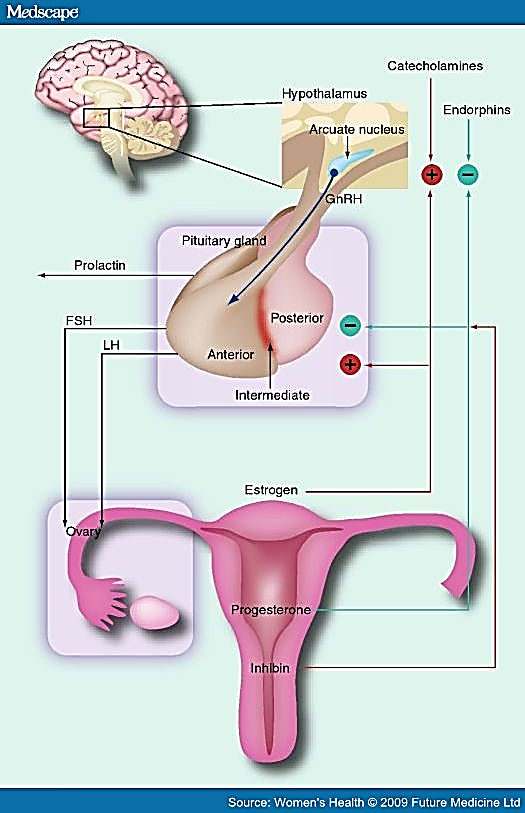 4η καθοριστική περιοχή
ΚΝΣ
Υποθάλαμος
GnRH
3η καθοριστική περιοχή
Υπόφυση
FSH, LH
2η καθοριστική περιοχή
Ωοθήκη
Οιστρογόνα Προγεστερόνη
Μήτρα
1η καθοριστική περιοχή
Έμμηνος Ρύση
Αμηνόρροια
Πρωτοπαθής / Δευτεροπαθής αμηνόρροια
Φυσιολογική αμηνόρροια: 
παιδική ηλικία / κύηση & λοχεία / εμμηνόπαυση
Αναμενόμενη συχνο-/αραιο-μηνόρροια: 
ωρίμανση ΥΥΩ στην ήβη, περιεμμηνόπαυση
Διερεύνηση αμηνόρροιας
Ατομικό Ηx
Ρυθμός ανάπτυξης ύψους
Ηλικία θηλαρχής, αδρεναρχής, εμμηναρχής
Ρυθμικότητα & Ανωμαλίες ΕΚ
Διάρκεια & ανωμαλίες ΕΡ
Κυήσεις / μαιευτικές επεμβάσεις
Συστηματικές ασθένειες
Ενδοκρινοπάθειες, Νευροπάθειες
Σοβαρές Φλεγμονές, Χ/α, Ν/ες
Λήψη φαρμάκων
Στρες Πρωταθλητισμός
Αυξομειώσεις Σωμ. Βάρους, 
Διατροφικές διαταραχές

Κληρονομικό Hx
Ενζυμικές Χρωμοσωμιακές Γονιδιακές Νόσοι
Ψυχιατρικά νοσήματα/ ψυχολογικά προβλήματα 
Φυσική Εξέταση
Ύψος, Βάρος, ΒΜΙ
Γυναικείος Φαινότυπος
Δευτερεύοντες χαρακτήρες φύλου
Γαλακτόρροια
Ψηλάφηση θυρεοειδούς
Κλινική υπερανδρογοναιμία
Γυναικολογική εξέταση
βHCG   αρνητική 
Αμηνόρροια ± γαλακτόρροια
Δοκ. Προγεστ (ΔΠ)
Μέτρηση PRL & TSH
(-- ΔΠ )
Δοκ. Οιστρ + Προγ
↑ TSH
PRL >100
(+ΔΠ)  
TSH, PRL εφο
ΔΟΠ --
ΔΟΠ +
Υποθυρεο-
ειδισμός
MRI υπόφυσης
FSH, LH
Πρόβλημα Μήτρας 
ή συγγενής ανωμαλία
αποφρακτικού τύπου
Ανωοθυλακιορρηξία
↓ ή ↔
MRI εγκεφάλου
& υπόφυσης
↑ 
Ωοθηκική ανεπάρκεια
Υποφυσιακή 
ανεπάρκεια
Υποθαλαμική 
ανεπάρκεια
Στάθμη Γοναδοτροφινών & κλινική κατάσταση
Διαταραχές Μήτρας ή Γεννητικού Σωλήνα
1η καθοριστική περιοχή
Σύνδρομο Asherman
Β’παθής αμηνόρροια
Αποτέλεσμα απόξεσης
Συμφυσιόλυση
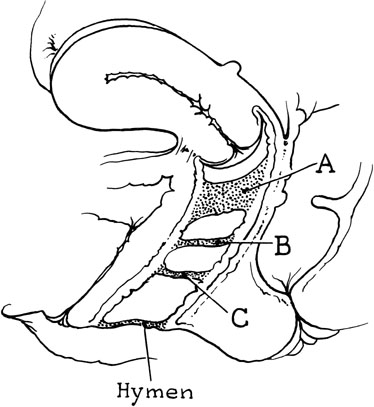 Συγγενείς ανωμαλίες γεννητικού συστήματος αποφρακτικού τύπου
Άτρητος παρθενικός υμένας
Πλήρες εγκάρσιο διάφραγμα κόλπου
Υποπλασία / αγενεσία / ατρησία τραχήλου
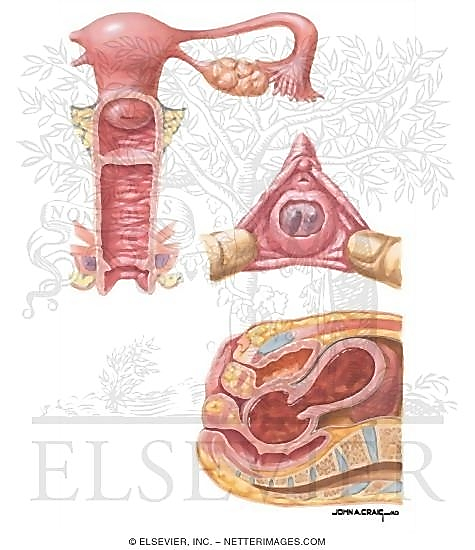 ΚΡΥΠΤΟΜΗΝΟΡΡΟΙΑ
Ατρησία παρθενικού υμένα 
Ατρησία/αγενεσία τραχήλου
Πλήρες εγκάρσιο διάφραγμα 

Αιματόκλπος
Αιματόμητρα 
Αιματοσάλπιγγα 

Χρόνιο πυελικό άλγος
Καταμήνια υπογαστραλγία
ΔΔ φαινότυπος θήλεος, πρωτοπαθής αμηνόρροια, φυσιολογικά ανάπτυξη ύψους, φυσιολογικός μαστός, απλασία κόλπου μήτρας
Διαταραχές Ωοθήκης
2η καθοριστική περιοχή
Διαταραχές Ωοθήκης
Γοναδική Δυσγενεσία
Αμιγής / Μεικτή
Σύνδρομο Turner
Μωσαϊκισμοί
Σύνδρομο Swyer
Σύνδρομο ανθεκτικών ωοθηκών
Πρώιμη ωοθηκική έκπτωση
Χρόνια Ανωοθυλακιορρηξία
PCOS
PCOS
NIH (1990)
Rotterdam (2003)
Όλα τα παρακάτω
Χρόνια ανωοθυλακιορρηξία
Κλινική &/ή βιοχημική υπερανδρογοναιμία
Εξαίρεση:
CAH, Cushing S., Υποθυρεοειδισμός, Υπερπρολακτιναιμία, Ανδρογονοεκκριτικοί όγκοι, Φάρμακα με ανδρογονική δράση
2 από τα παρακάτω 3
Ολιγο-ανωοθυλακιορρηξία
Κλινική &/ή βιοχημική υπερανδρογοναιμία
Πολυκυστική ηχομορφολογία
Εξαίρεση:
CAH, Cushing S., Υποθυρεοειδισμός, Υπερπρολακτιναιμία, Ανδρογονοεκκριτικοί όγκοι, Φάρμακα με ανδρογονική δράση
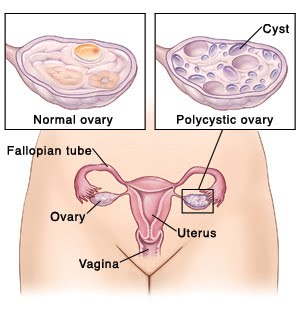 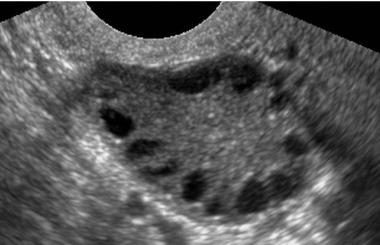 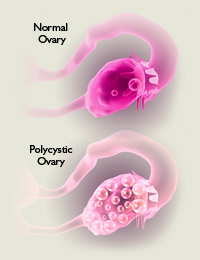 PCOS
Ευγοναδοτροφική ευοιστρογονική ανωοθυλακιορρηξία:
Αιτιολογία ωοθηκική δυσλειτουργία
Κλινική/βιοχημική υπερανδρογοναιμία
Μεταβολικές διαταραχές
Πολυκυστική ηχομορφολογία ωοθηκών
Μακροπρόθεσμα
Σακχαρώδης διαβήτης τύπου ΙΙ
Μεταβολικό σύνδρομο
Καρδιαγγειακές παθήσεις
PCOS
Δασυτριχισμός, ακμή, ανδρικού τύπου αλωπεκία
Ftesto, FAI (Free Androgen Index= [Testo/SHBG]x100) 
Αντίσταση στην Ινσουλίνη, Υπερινσουλιναιμία, Μελανίζουσα Ακάνθωση. 
Μεταβολικό Σύνδρομο (κεντρικού τύπου παχυσαρκία):

Περίμετρος κοιλιάς >88 εκατ.
ΑΠ > 130/85mmHg
Trig > 150 mg/dl
HDL < 50 mg/dl
Fasting Glu=110-126 mg/dl
2 hours after 75 mg Glu = 140-199 mg/dl
Αύξηση 
βάρους
Αυξηση
SHBG
Επίκτητες 
Ανωμαλίες 
Στη δράση της
Ινσουλίνης
Αύξηση
IGFBP-1
Αύξηση
Ινσουλίνης
Ατρησία
Αύξηση
Ftesto
Αύξηση
Ελεύθερης
Οιστραδιόλης
Ανωμαλίες
Υποδοχέα 
Ινσουλίνης
Κύτταρα θήκης
Δασυτριχισμός
Αύξηση
Δ4Ανδρο
Αύξηση
Τέστο
Αύξηση LH 
Μείωση FSH
Καρκίνος ενδομητρίου
Αύξηση Οιστρόνης
Υπερινσουλιναιμία – Υπερανδρογοναιμία & Επιπτώσεις
PCOS  Θεραπεία
Γυναίκες που δεν επιθυμούν τεκνοποίηση αντιμετώπιση υπερανδρογοναιμίας , αραιομηνόρροιας & υπερινσουλιναιμίας
Αλλαγές καθημερινών συνηθειών (απώλεια βάρους & εκγύμναση)
Μετφορμίνη και δοκιμασία ανοχής γλυκόζης
ΑΔ  ↓ LH  ↓ ωοθηκικών ανδρογόνων
Τα οιστρογόνα των ΑΔ  ↑ παραγωγή SHBG ↓ FreeTesto & ↓ DHT  βελτίωση κλινικής υπερανδρογοναιμίας
Γυναίκες με επιθυμία τεκνοποιΐας  
κιτρική κλομιφαίνη (75% επίτευξη ωοθυλακιορρηξίας) & μετφορμίνη
Παλαιότερα HMG  κίνδυνος OHSS
FSH σε συνδυασμό με GnRHa
Διαταραχές πρόσθιας υπόφυσης
3η καθοριστική περιοχή
Διαταραχές πρόσθιας υπόφυσης
Καλοήθης όγκος υπόφυσης (προλακτίνωμα ή μη λειτουργικός όγκος)
Σπανιότατα κακοήθης
Κρανιοφαρυγγίωμα, 
Μηνιγγίωμα, 
Γλοίωμα 
Μεταστατικοί όγκοι
Κύστεις, φυματίωση, σαρκοείδωση, 
Ενδοκράνιο ανεύρυσμα καρωτίδας
Απόγραξη υδραγωγού Sylvious
Sheehan Syndrome
Υπερπρολακτιναιμία
Προλακτινο-εκκριτικό αδένωμα υπόφυσης
30% των αγνώστου αιτιολογίας αμηνορροϊκών γυναικών  ↑PRL
Μόνο 30% των υπερπρολακτιναιμικών γυναικών έχουν γαλακτόρροια
30% των γυναικών με γαλακτόρροια έχουν φυσιολογικό καταμήνιο κύκλο
Η μακρομοριακή προλακτίνη ίσως είναι η αιτιολογία (10-25% των υπερπρολακτιναιμιών)
30% των γυν. με β’παθη αμηνόρροια υποφυσιακό αδένωμα
Εάν συνυπάρχει και γαλακτόρροια  50% ανωμαλία τουρκικού εφιππίου
Προλακτινο-εκκριτικό αδένωμα υπόφυσης
ΝΧ εξαίρεση μακροαδενωμάτων  30% επάνοδο ΕΡ
10-30% καταλείπει πανυποφυσισμό
ΝΧ εξαίρεση μικροαδενωμάτων  70% επάνοδο ΕΡ
Διαρροή ΕΝΥ, μηνιγγίτιδα, άποιος διαβήτης
Αγωνιστές ντοπαμίνης  Βρωμοκρυπτίνη (διακοπή αγωγής  επανεμφάνιση αδενωμάτων)
Περγολίδη, Κουιναγκολίδη, Καμπεργκολίνη
Διαταραχές υποθαλάμου –ΚΝΣ
4η καθοριστική περιοχή
Υποθαλαμική αμηνόρροια
Υπογοναδοτροφικός υπογοναδισμός
Νευρογενής ανορεξία, βουλιμία, απώλεια βάρους
Κριτήρια διάγνωσης Νευρογενούς Ανορεξίας
Αμηνόρροια & άσκηση
Συναγωνιστικά αθλήματα, κλασσικό μπαλέτο, μοντέρνος χορός
Καθυστέρηση ενήβωσης ή/& εμμηναρχής
Ποσοστό λιπώδους ιστού & stress θεωρία κρίσιμου βάρους
Καταναλισκόμενη ενέργεια  αρνητικό ενεργειακό ισοζύγιο
Επαναπρόσληψη βάρους  άρση αμηνόρροιας
ΘΟΥ για την μειωμένη οστική πυκνότητα
Κληρονομήσιμες γενετικές διαταραχές
Σύνδρομο Kallmann – αμηνόρροια – ανοσμία 
Συγγενής υποπλασία επινεφριδίων
Υπερανδρογοναιμία
Ακμή     Δασυτριχισμός
Σμηγματόρροια    Αλωπεκία  
Αύξηση μυϊκής μάζας
Βράγχος φωνής
Κλειτοριδομεγαλεία
Φλοιός Επινεφριδίων
100%
25%
90%
50%
50%
DHEA-S
Τεστοστερόνη
Ανδροστενδιόνη
DHEA
50%
10%
25%
Ωοθήκη
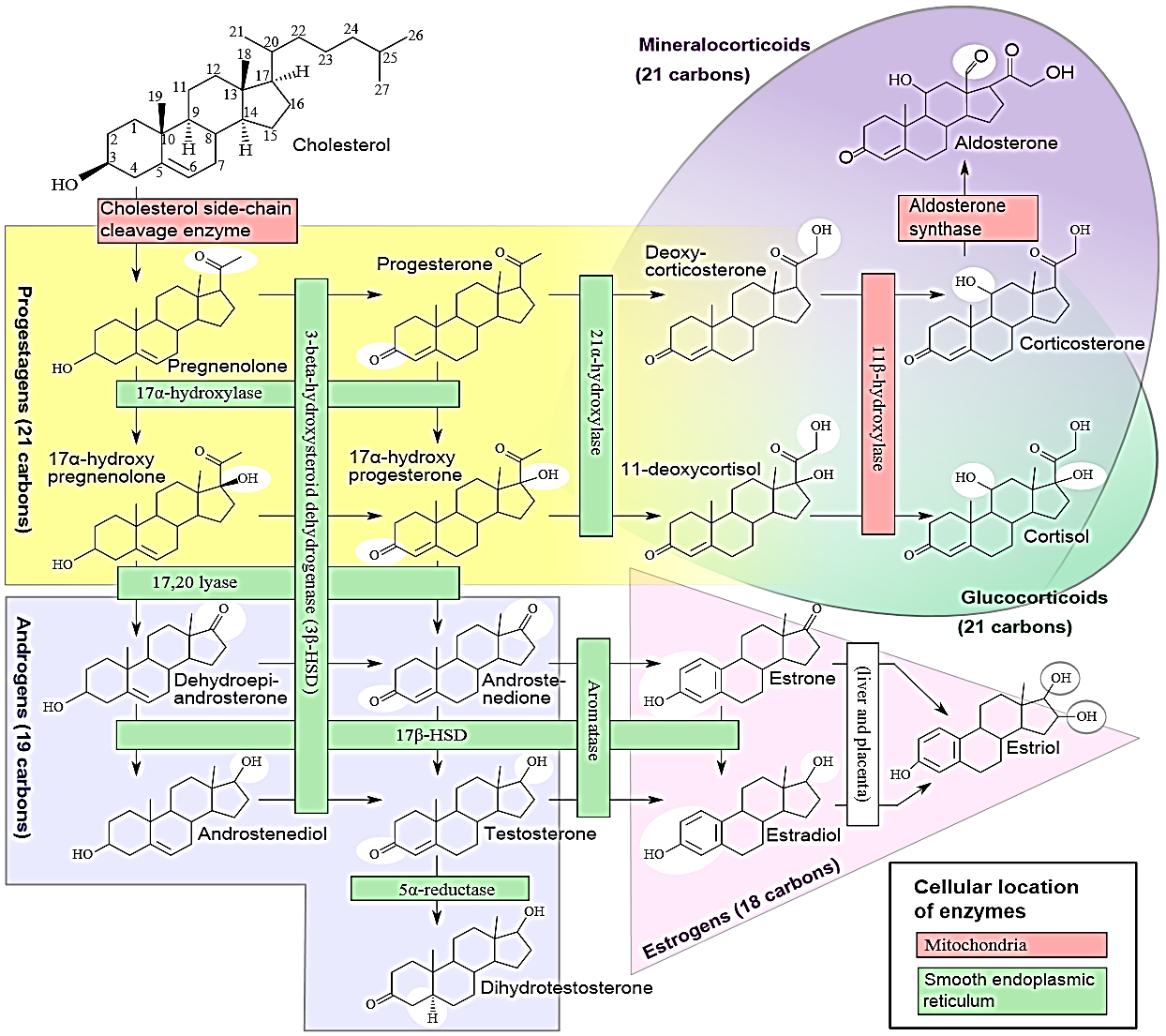 Τριχοσμηγματογόνος μονάδα
Είδη τριχώματος:
Μη σεξουαλικό (τριχωτό κεφαλής, φρύδια, βλέφαρα, άνω-κάτω άκρα)
Αμφισεξουαλικό (μασχάλης, εφηβαίου)
Σεξουαλικό (γένια, μουστάκι, ρουθούνια, αυτιά, στήθος, πλάτη, υπογάστριο, γλουτοί, εσωτερική επιφάνεια μηρών)
Υπερτρίχωση: ανάπτυξη τριχοφυΐας σε όλο το σώμα λόγω γενετικής βλάβης ή λήψης φαρμάκων/ουσιών, ίδια και στα 2 φύλα
Δασυτριχισμός: ορμονοεξαρτώμενη ανάπτυξη τριχοφυΐας στις γυναίκες, στις σεξουαλικές περιοχές
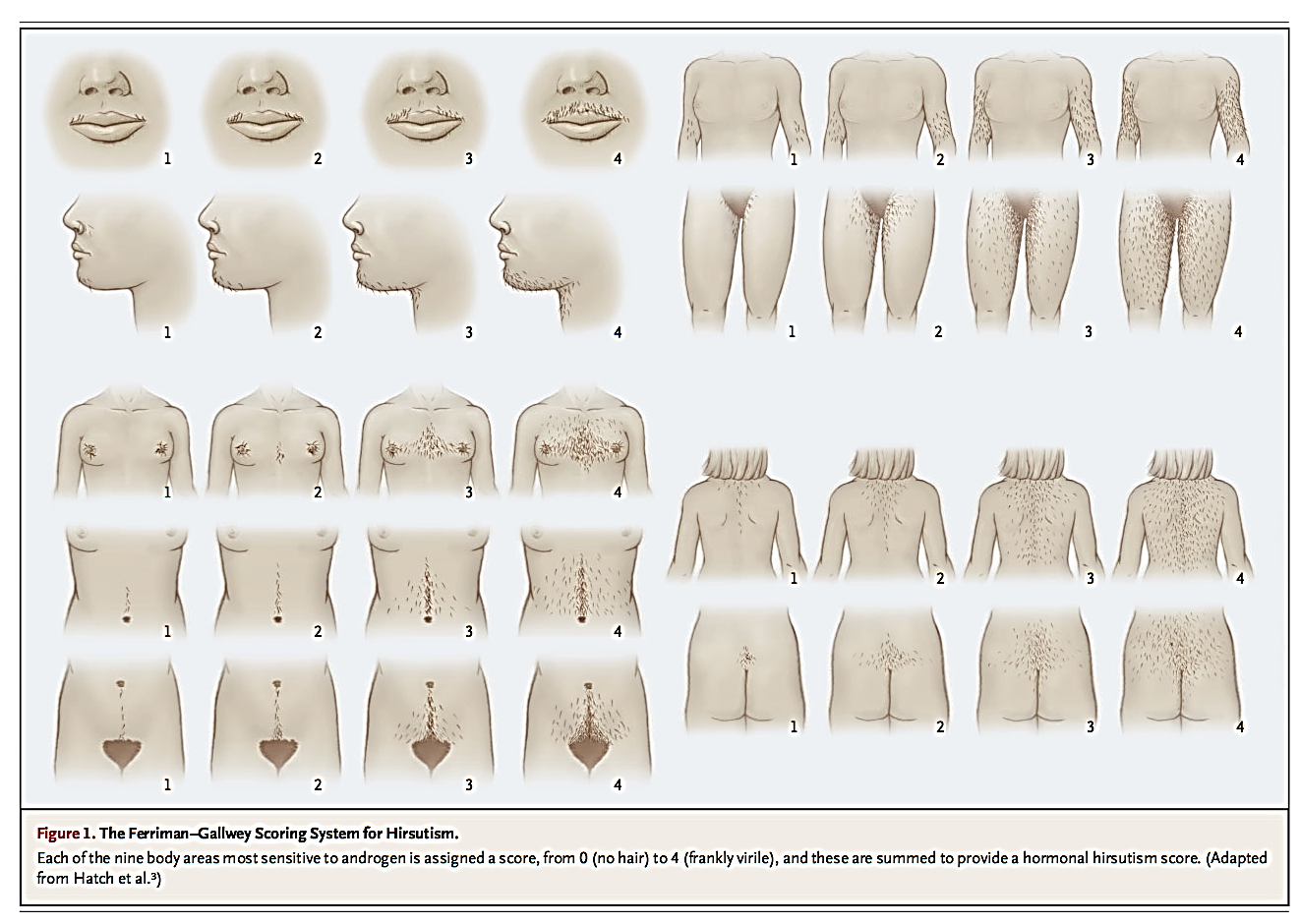 Βαθμολογία > 6
Υποκειμενική αξιολόγηση
Κλινικά αίτια υπερανδρογοναιμίας
Ιδιοπαθής δασυτριχισμός 15-30% : φυσιολογικοί ωοθυλακιορρηκτικοί κύκλοι & φυσιολογικά επίπεδα κυκλοφορούντων ανδρογόνων 
Περιφερική μετατροπή οιστρογόνων  ανδρογόνων
65-85% PCOS
HAIR-AN Syndrome 
Hyperthecosis (θηκωμάτωση/στρωμάτωση)
 (παθολογοανατομικός όρος)
Non Classic CAH 1-5% δασυτρίχων γυναικών , 
ανεπάρκεια 21-υδροξυλάσης, μη παραγωγή κορτιζόλης υπερπαραγωγή 17ΟΗΡ και Δ4Α
Σπανιότερα: επινεφριδιακό νεόπλασμα, έκτοπη έκκριση ACTH, υποφυσιακό αδένωμα που εκκρίνει ACTH, Cushing Syndrome
Aνδρογονοεκκριτικός όγκος, ωοθήκης/επινεφριδίου
Ιατρογενή αίτια
Διαγνωστική προσέγγιση υπερανδρογοναιμίας
Ιστορικό: φάρμακα, αλλαγές ΣΒ, διαταραχές ΕΡ, DUB, εξέλιξη δασυτριχισμού, Οικογενειακό ιστορικό
HAIRAN, CAH & ανδρογονοεκκριτικός όγκος  ταχεία επιδείνωση δασυτριχισμού
ΦΕ: βαθμολόγηση Ferriman Gallwey, εκτίμηση παχυσαρκίας, μελανίζουσα ακάνθωση, σημειολογία συστηματική νόσου
Εργαστηριακός Έλεγχος: Τesto, Ftesto, DHEA-S, 17OHP, 
Synacthen Test, δοκιμασία καταστολή με δεξαμεθαζόνη, 
Δοκιμασία ανοχής γλυκόζης
Διακολπικό U/S, MRI/CT επινεφριδίων
Θεραπεία υπερανδρογοναιμίας
Χειρουργική εξαίρεση ανδρογονοεκκριτικού όγκου
Αισθητικές μέθοδοι για τον δασυτριχισμό
COCs με οξεική κυπροτερόνη, δροσπιρενόνη ή διενογέστη
 Σπιρονολακτόνη, Φλουταμίδη
Φιναστερίδη (αναστολέας 5α-αναγωγάσης)
GnRA αγωνιστές
Κορτικοστεροειδή για NCCAH
Metformin
Δυσμηνόρροια
Δυσμηνόρροια
Δυσμηνόρροια= επώδυνη έμμηνος ρύση
το συχνότερο γυναικολογικό πρόβλημα της εφηβείας
Συνηθέστερα : έναρξη ταυτόχρονα με την αιμόρροια , διάρκεια  48 - 72 ώρες. 
Πρωτοπαθής: απουσιάζει οργανικό νόσος
Δευτεροπαθής: αποδεδειγμένη ύπαρξη υποκείμενης παθολογίας 
Η πρωτοπαθής είναι συχνότερη στην εφηβεία και σηματοδοτεί την έναρξη ωοθυλακιορρηκτικών κύκλων
Δυσμηνόρροια
Η πρωτοπαθής δυσμηνόρροια εμφανίζει την μέγιστη συχνότητά της στις έφηβες
Συχνότητα δυσμηνόρροιας  43% έως 93%   
Klein and Litt (Pediatrics 1981)ανέφεραν συχνότητα δυσμηνόρροιας  60% (κάποιου βαθμού επώδυνη ε.ρ.) μέσω της National Health Examination Survey.
ήπια  30%, μέτρια 21%  & σοβαρη 9%. 
Η επίπτωση αυξάνεται με την ηλικία και φτάνει στο μέγιστο στα πρώτα χρόνια της ενήλικης ζωής
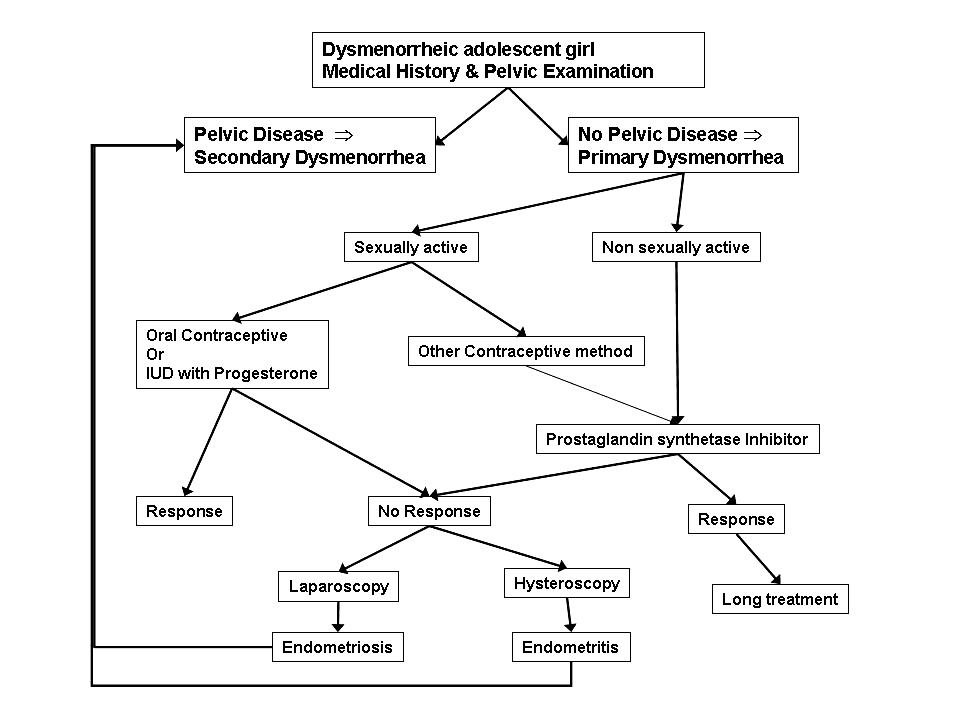 Θεραπεία πρωτοπαθούς δυσμηνόρροιας: COCs and NSAIDs, αναστολείς συνθετάσης των προσταγλανδινών, το συχνότερα χρησιμοποιούμενο θεραπευτικό μέσο
COCs μέσω αναστολής της ωοθυλακιορρηξίας. 
Μειωμένη ανάπτυξη ενδομητρίου  μειωμένη αποβολή αίματος κατά την ε.ρ.
Αναστολή ωοθυλακιορρηξίας  μειωμένη παραγωγή προσταγλανδινών στα έμμηνα. 
Η μειωμένη ποσότητα εμμήνων & οι μειωμένες προσταγλανδίνες  μειωμένη συσταλτικότητα και ισχαιμία του μυομητρίου  μειωμένο άλγος 
Το IUD είναι ασφαλές & αποτελεσματικό για την πρωτοπαθή δυσμηνόρροια των εφήβων που επιθυμούν ταυτόχρονα αντισύλληψη.
Εναλλακτικά θεραπευτικά μέσα:
Αναστολείς διαύλων Ασβεστίου, όπως verapamil & nifedipine
Αγωνιστές των β-αδρενεργικών υποδοχέων μερική αποτελεσματικότητα. 
Νιτρογλυκερίνη επιφέρει βελτίωση της δυσμηνόρροιας 
Μαγνήσιο και εικονικό φάρμακο  συγκρίθηκαν  το Mg είναι αποτελεσματικό 
Αυξημένη πρόσληψη  ω-3 λιπαρών οξέων (fish oil) είναι αποτελεσματικότερη από το εικονικό φάρμακο στην βελτίωση του πόνου της δυσμηνόρροιας
Μεταξύ των Βιταμινών (B6, B1, E), Vit B1 αποτελεί την αποτελεσματικότερη σε δοσολογία 100 mg daily .
Δευτεροπαθής Δυσμηνόρροια
Προϋποθέτει ύπαρξη οργανικής νόσου
Πρέπει να ελέγχεται όταν ξεκινά μετά το 3ο γυναικολογικό έτος. 
Υπαινίσσονται υποκείμενη οργανική νόσο: χρόνιο πυελικό άλγος, υπογαστραλγία, έναρξη 1-2 ημέρες πριν την εμμηνορρυσία, διαταραγμένη ρυθμικότητα ή ποσότητα ε.ρ., δυσπαρεύνια, εντερικές διαταραχές κ.α.   
Οι ασθενείς με δευτεροπαθή δυσμηνόρροια εμφανίζουν πολλαπλά διαφορετικά κλινικά συμπτώματα έναντι των τυπικών συμπτωμάτων της πρωτοπαθούς δυσμηνόρροιας
Δευτεροπαθής Δυσμηνόρροια
Συχνότερα Ενδομητρίωση και  PID. 
Συγγενείς ανωμαλίες των πόρων του  Muller. 
Σπανιότερα αίτια:
οπίσθια κλήση κάμψη μήτρας,  στένωση τραχηλικού αυλού,  IUD χωρίς προγεσταγόνο,   ινομυώματα μήτρας,  ενδοτραχηλικοί ή ενδομητρικοί πολύποδες,  αδενομύωση,  διάταση πυελικών φλεβών.
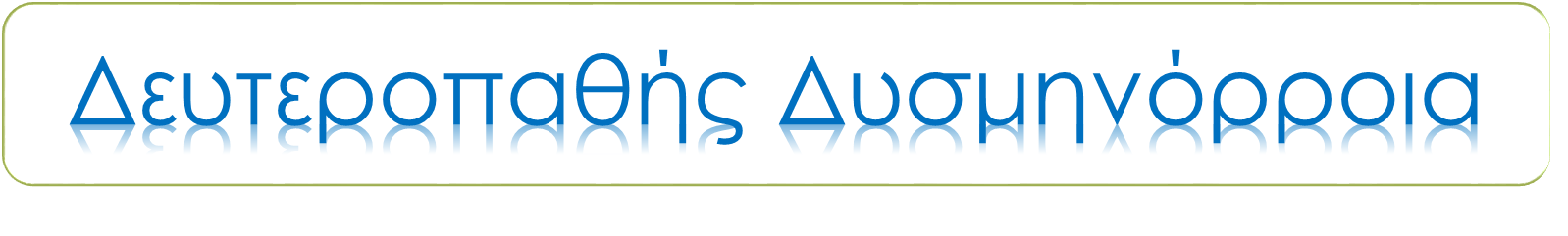 Ήπια προς μέτρια ψηλαφητική ευαισθησία στην πύελο . 
Οζίδια ιερομητρικών και ψηλαφητές εξαρτηματικές μάζες. 
Λαπαροσκόπηση θέτει την διάγνωση της Ενδομητρίωσης
ΚΚΥ, κοιλιακό ή διακολπικό U/S, MRI πυέλου, υστεροσαλπιγγογραφία και υστεροσκόπηση μπορεί να χρησιμοποιηθούν για την διερεύνηση της δευτεροπαθούς δυσμηνόρροιας. 
Η αντιμετώπιση δεν στοχεύει μόνο στην μείωση του πόνου αλλά στην άρση της υποκείμενης παθολογίας